洛阳师范学院PPT模板
制作人：时永奎
指导老师：XXX
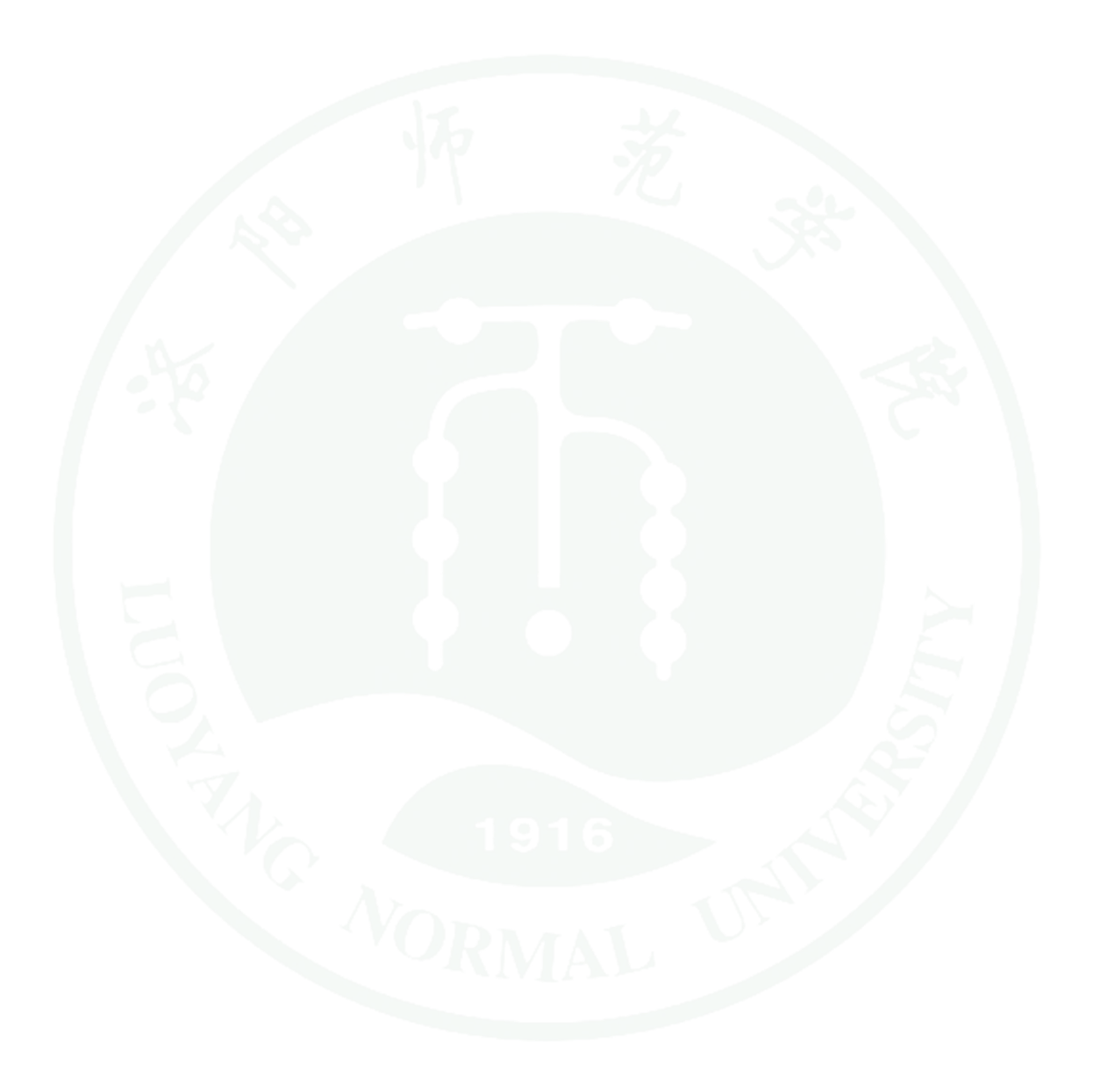 01
请输入小标题
02
请输入小标题
03
请输入小标题
04
请输入小标题
01
请输大标题
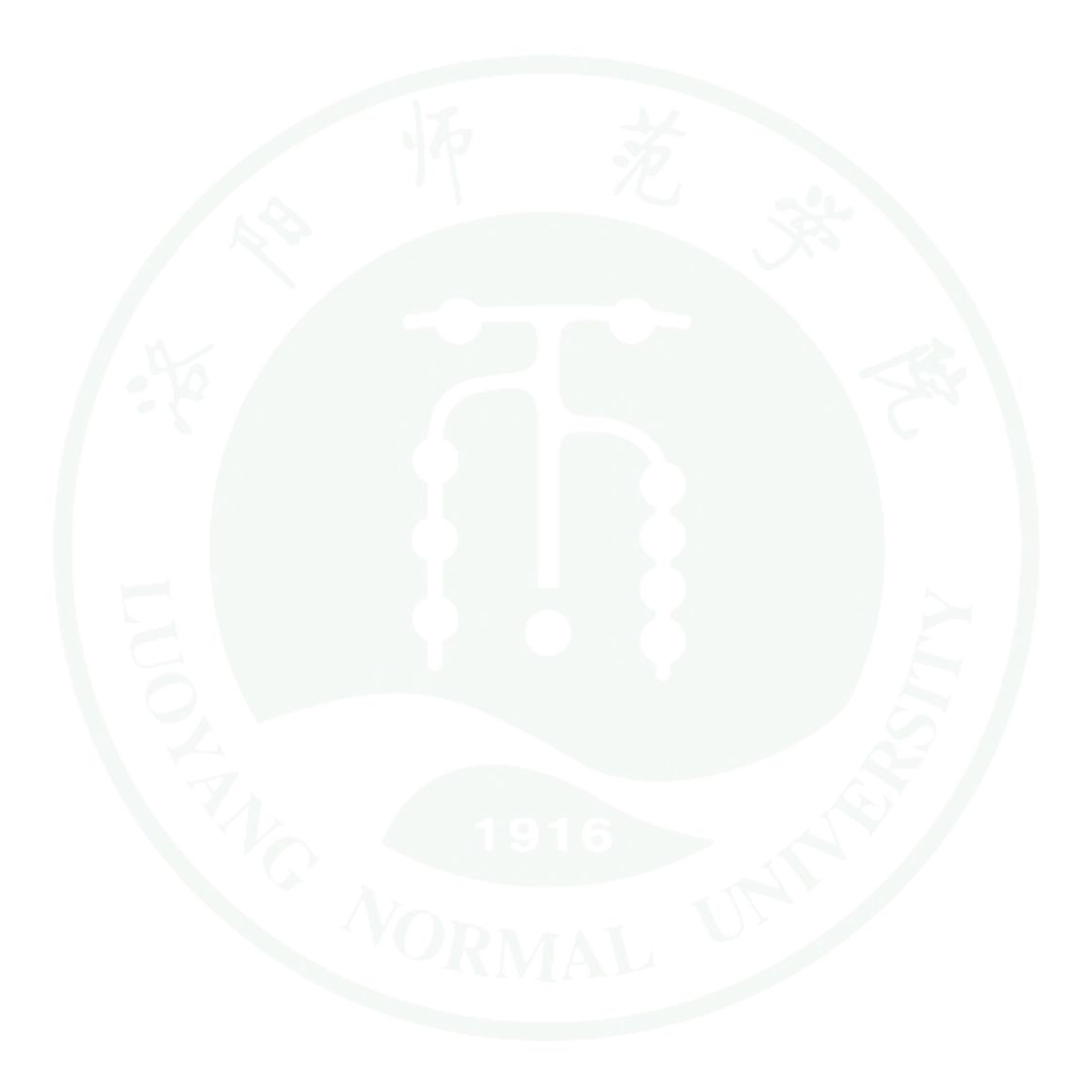 Please enter the headline
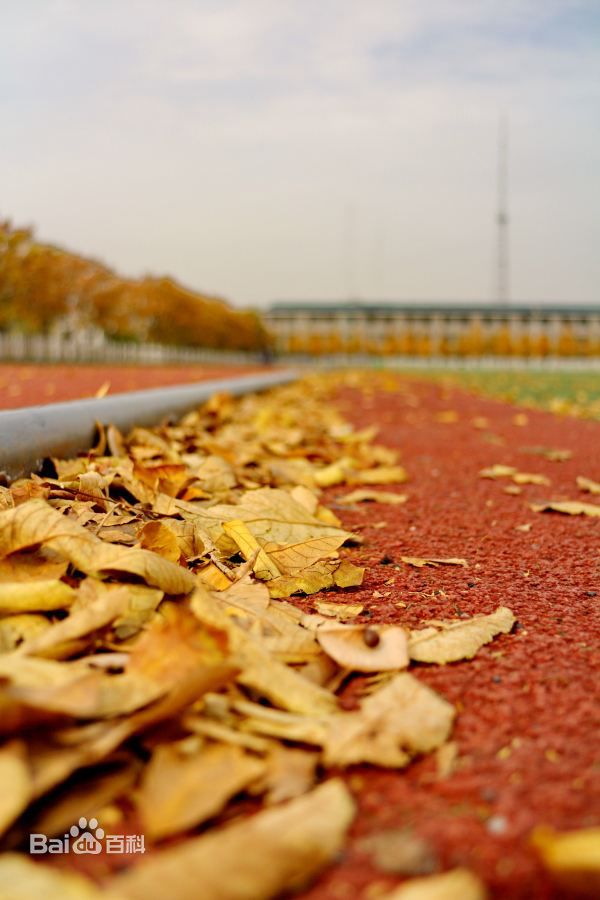 Subheading
小标题
请输入内容请输入内容请输入内容请输入内容请输入内容请输入内容请输入内容请输入内容请输入内容请输入内容请输入内容请输入内容请输入内容请输入内容请输入内容请输入内容
请输入小标题
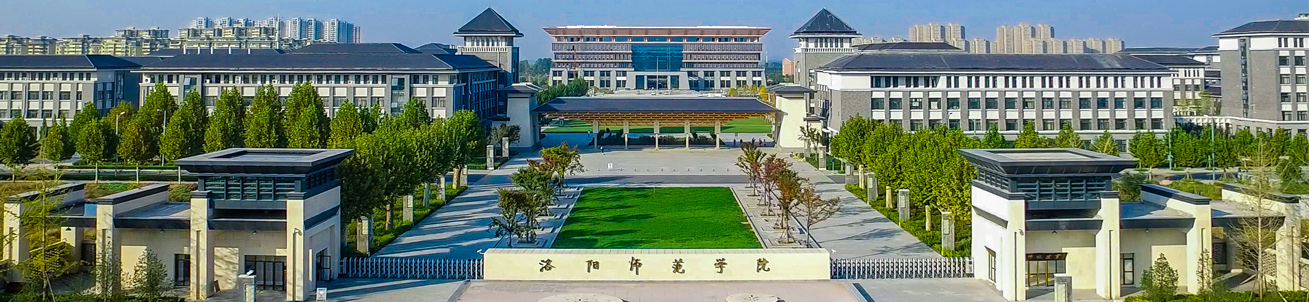 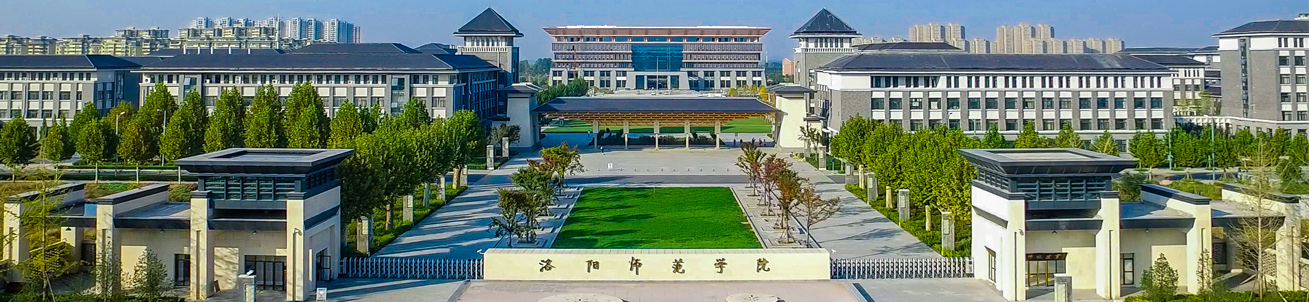 小标题小标题
请输入正文内容请输入正文内容请输入正文内容请输入正文内容请输入正文内容请输入正文内容请输入正文内容请输入正文内容请输入正文内容请输入正文内容
请输入小标题
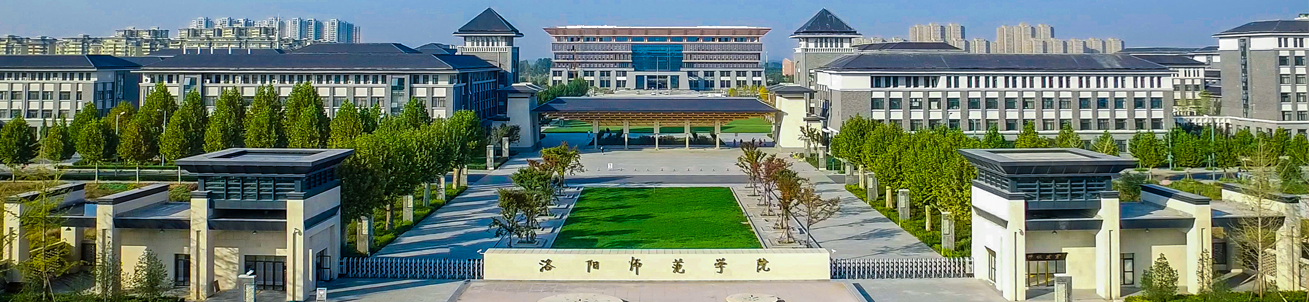 小标题
请输入正文内容请输入正文
小标题
请输入正文内容请输入正文
小标题
请输入正文内容请输入正文
请输入小标题
W
小标题
ORLD WIDE
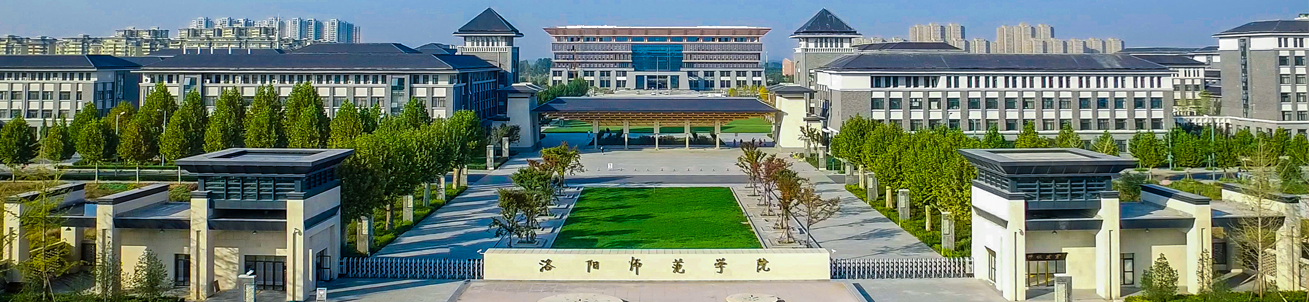 请输入内容请输入内容请输入内容请输入内容请输入内容请输入内容请输入内容请输入内容请输入内容请输入内容请输入内容请输入内容
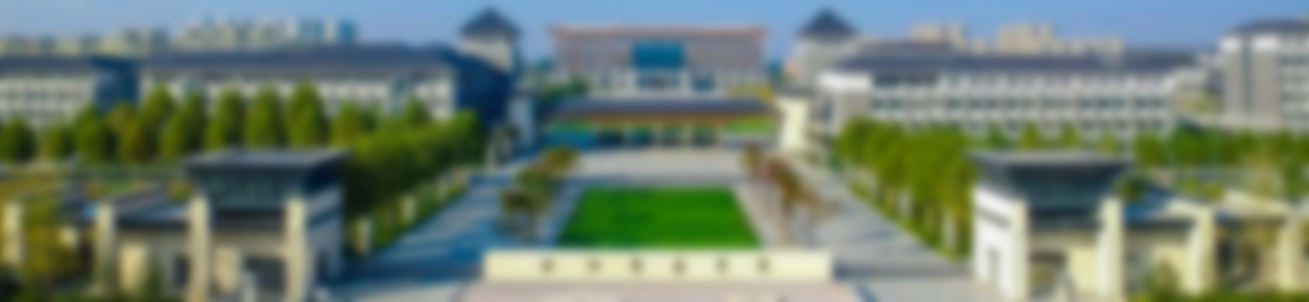 请输入小标题
小标题
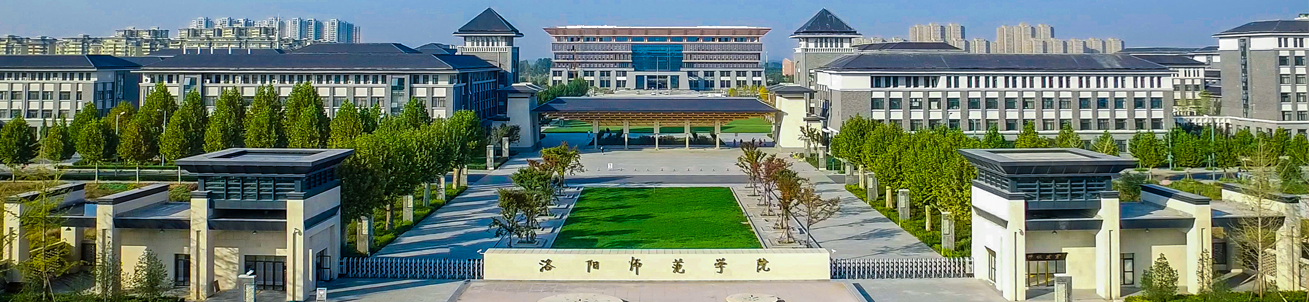 Subheading
请输入内容请输入内容请输入内容请输入内容请输入内容请输入内容请输入内容请输入内容请输入内容请输入内容请输入内容
请输入小标题
小标题
请输入正文内容请输入正文内容
请输入正文内容请输入正文内容
请输入正文内容请输入正文内容
请输入正文内容请输入正文内容
请输入正文内容请输入正文内容
请输入小标题
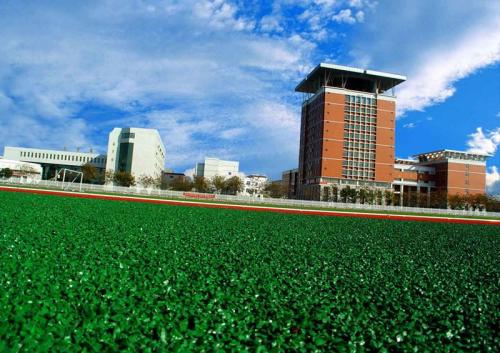 小标题
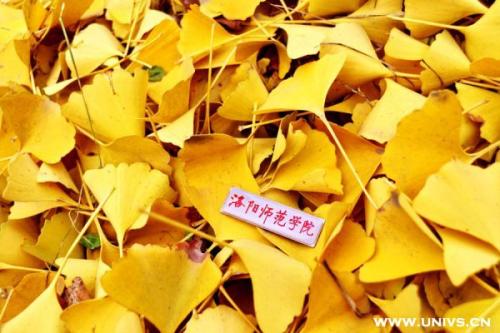 小标题
小标题
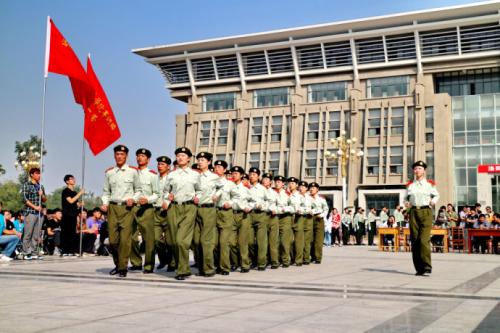 小标题
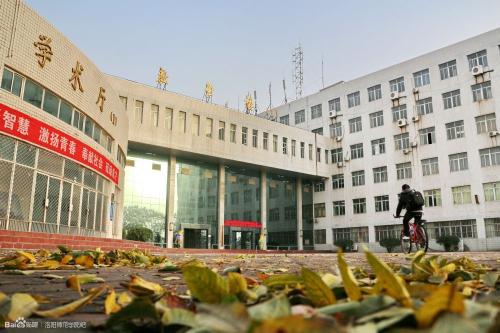 小标题
请输入正文内容请输入正文内容请输入正文内容请输入正文内容请输入正文内容请输入正文内容请输入正文内容请输入正文内容请输入正文内容请输入正文内容请输入正文内容请输入正文内容
请输入小标题
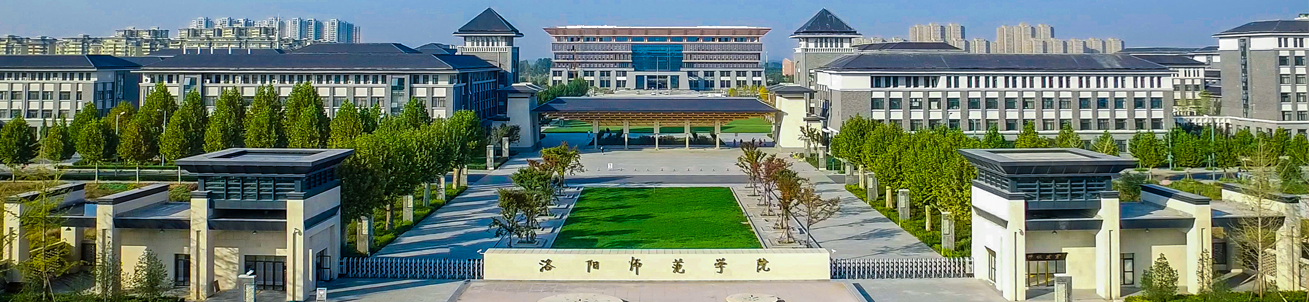 小标题
Subheading
请输入内容请输入内容请输入内容请输入内容请输入内容请输入内容
请输入内容请输入内容请输入内容请输入内容请输入内容请输入内容
请输入小标题
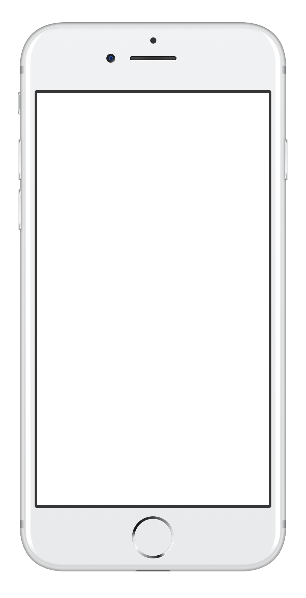 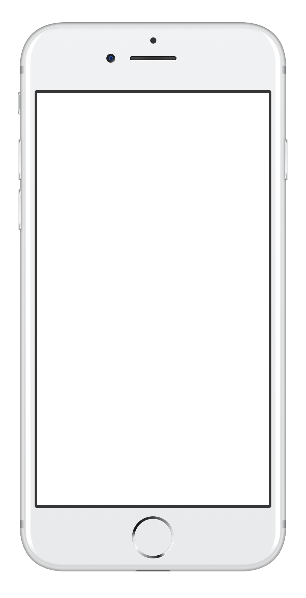 小标题
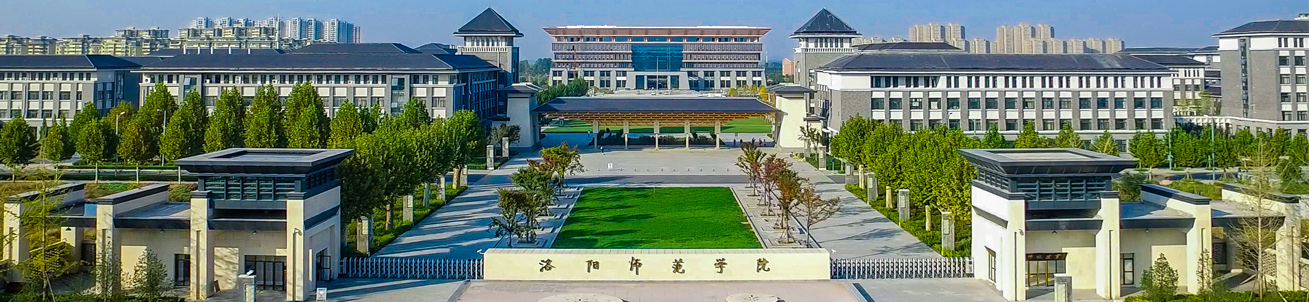 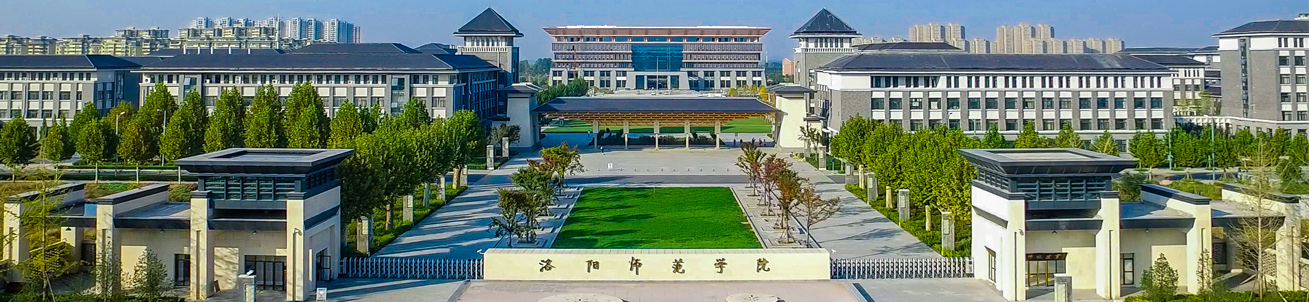 请输入正文内容请输入正文内容请输入正文内容请输入正文内容请输入正文内容
小标题
02
请输大标题
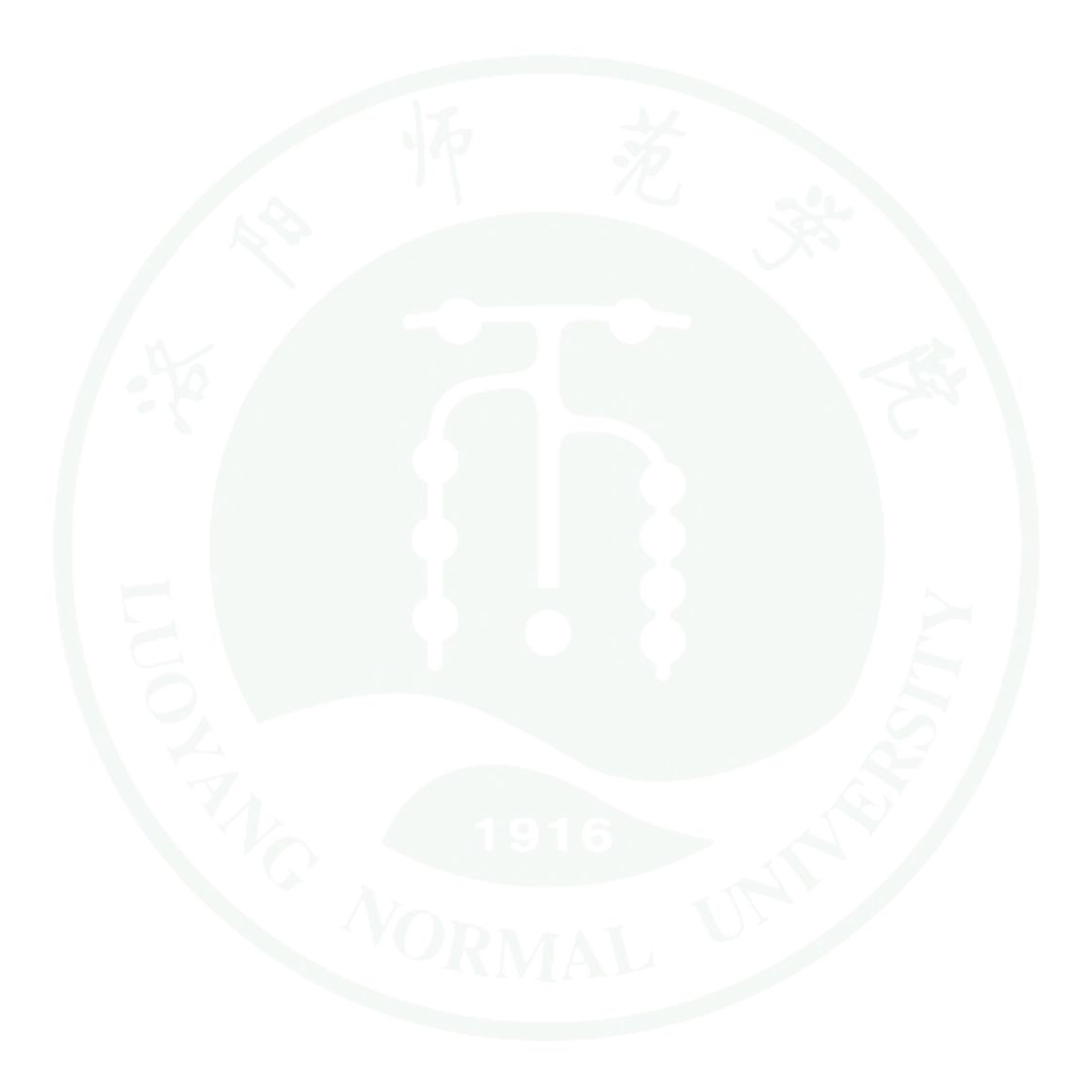 Please enter the headline
请输入小标题
XX学院
院系1
院系1
院系1
院系1
小标题
小标题
小标题
小标题
小标题
小标题
小标题
小标题
小标题
小标题
小标题
小标题
小标题
小标题
小标题
小标题
请输入正文内容请输入正文内容请输入正文内容请输入正文内容请输入正文内容
请输入小标题
请输入正文内容
请输入正文内容
小标题
请输入正文内容
请输入正文内容
请输入正文内容
请输入正文内容
请输入小标题
请输入正文内容
请输入正文内容
请输入正文内容
请输入正文内容
小标题
小标题
请输入正文内容
请输入正文内容
请输入正文内容
请输入正文内容
请输入小标题
小标题
小标题
请输入正文内容请输入正文内容请输入正文内容
请输入正文内容请输入正文内容请输入正文内容
小标题
小标题
请输入正文内容请输入正文内容请输入正文内容
请输入正文内容请输入正文内容请输入正文内容
请输入小标题
小标题
小标题
请输入内容请输入内容请输入内容请输入内容
请输入内容请输入内容请输入内容请输入内容
小标题
小标题
请输入内容请输入内容请输入内容请输入内容
请输入内容请输入内容请输入内容请输入内容
请输入小标题
小标题
请输入正文内容请输入正文内容请输入正文内容请输入正文内容请输入正请输入正文内容请输入正文内容
请输入正文内容
请输入正文内容
请输入正文内容
请输入正文内容
请输入小标题
请输入正文内容请输入正文内容请输入正文内容
请输入正文内容请输入正文内容请输入正文内容
请输入正文内容请输入正文内容请输入正文内容
请输入正文内容请输入正文内容请输入正文内容
请输入正文内容请输入正文内容请输入正文内容
请输入小标题
小标题
小标题
请输入正文内容请输入正文内容
请输入正文内容请输入正文内容
小标题
小标题
请输入正文内容请输入正文内容
请输入正文内容请输入正文内容
小标题
小标题
请输入正文内容请输入正文内容
请输入正文内容请输入正文内容
请输入小标题
小标题
小标题
请输入正文内容请输入正文内容
请输入正文内容请输入正文内容
小标题
小标题
请输入正文内容请输入正文内容
请输入正文内容请输入正文内容
请输入小标题
小标题
小标题
请输入正文内容请输入正文内容请输入正文内容请输入正文内容
请输入正文内容请输入正文内容请输入正文内容请输入正文内容
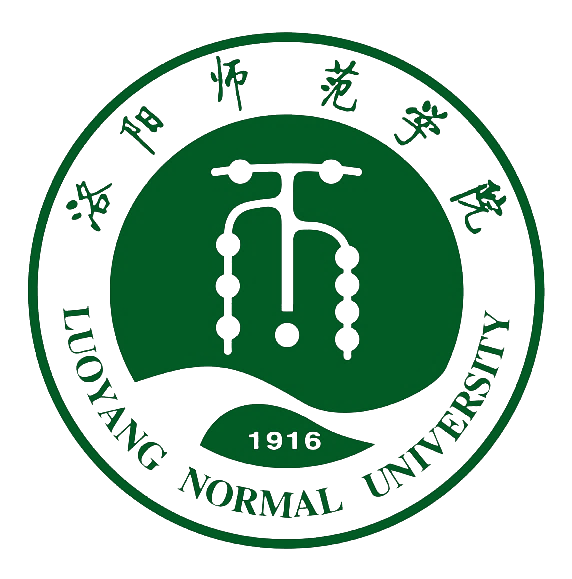 小标题
小标题
请输入正文内容请输入正文内容请输入正文内容请输入正文内容
请输入正文内容请输入正文内容请输入正文内容请输入正文内容
请输入小标题
请输入正文内容请输入正文内容
请输入正文内容请输入正文内容
小标题
请输入正文内容请输入正文内容
小标题
请输入正文内容请输入正文内容
小标题
小标题
请输入小标题
小标题
小标题
请输入正文内容请输入正文内容
请输入正文内容请输入正文内容
小标题
小标题
请输入正文内容请输入正文内容
请输入正文内容请输入正文内容
请输入小标题
2016
2018
请输入正文内容请输入正文内容
请输入正文内容请输入正文内容
2015
2017
2019
请输入正文内容请输入正文内容
请输入正文内容请输入正文内容
请输入正文内容请输入正文内容
请输入小标题
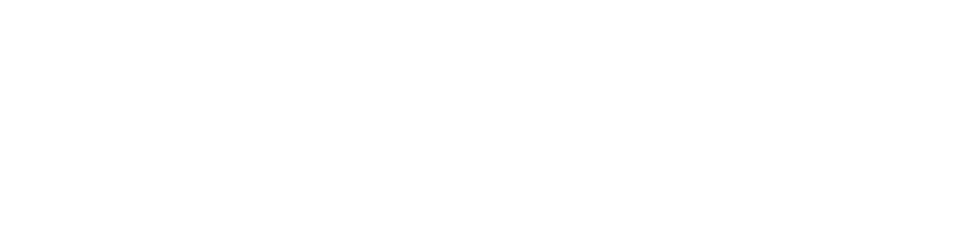 小标题
请输入正文内容正文请输入正文内容
小标题
请输入正文内容正文请输入正文内容
小标题
请输入正文内容正文请输入正文内容
小标题
请输入正文内容正文请输入正文内容
请输入小标题
Please enter 
a subtitle
小标题
请输入内容请输入内容请输入内容请输入内容
小标题
请输入内容请输入内容请输入内容请输入内容
小标题
请输入内容请输入内容请输入内容请输入内容
小标题
请输入内容请输入内容请输入内容请输入内容
请输入内容请输入内容请输入内容请输入内容请输入内容请输入内内容请输入内容请输入内容请输入
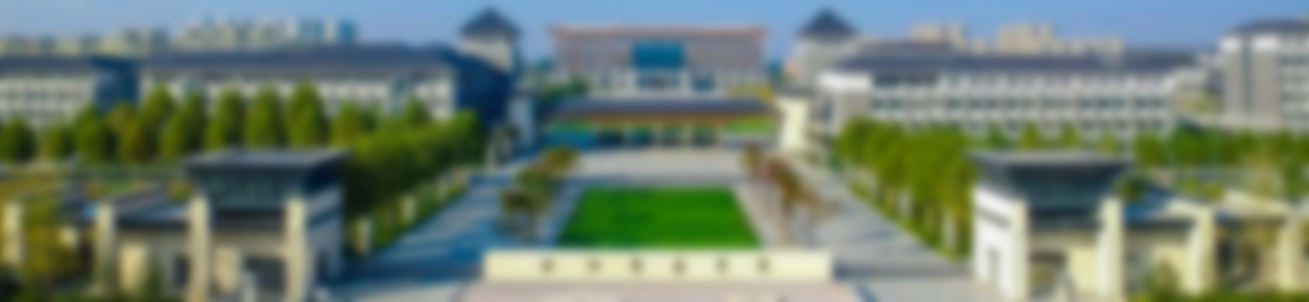 Enter subtitle
请输入小标题
小标题
小标题
小标题
小标题
小标题
小标题
小标题
03
请输大标题
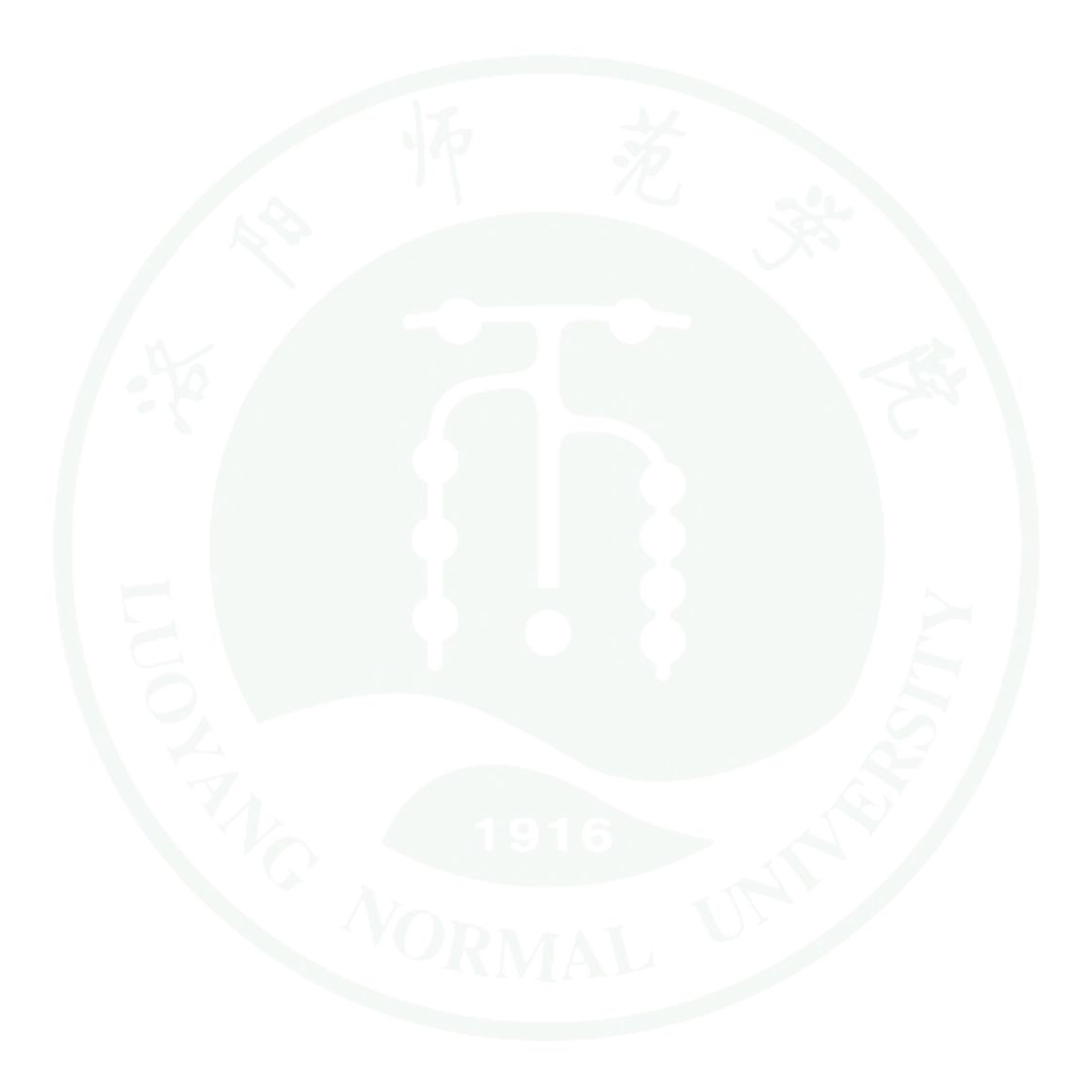 Please enter the headline
请输入小标题
小标题
请输入正文内容请输入正文内容请输入正文内容请输入正文内容请输入正文内容请输入正文内容请输入正文内容请输入正文内容请输入正文内容
请输入小标题
小标题
请输入正文内容
请输入正文内容
请输入正文内容
请输入正文内容
请输入正文内容
请输入小标题
小标题
请输入正文内容
请输入正文内容
请输入正文内容
请输入正文内容
请输入正文内容
5、市场推广
请输入小标题
请输入正文内容请输入正文内容请输入正文内容请输入正文内容请输入正文内容
请输入正文内容请输入正文内容请输入正文内容请输入正文内容请输入正文内容请输入正文内容请输入正文内容请输入正文内容请输入正文内容
请输入小标题
请输入正文内容
请输入正文内容请输入正文内容请输入正文内容请输入正文内容请输入正文内容；
请输入正文内容；
请输入正文内容；
请输入正文内容；
请输入小标题
小标题
小标题
小标题
80%
60%
40%
请输入正文内容
请输入正文内容
请输入正文内容
请输入小标题
小标题
请输入正文内容请输入正文内容请输入正文内容请输入正文内容请输入正文内容请输入正文内容请输入正文内容
请输入小标题
小标题
请输入正文内容请输入正文内容请输入正文内容请输入正文内容请输入正文内容
小标题
请输入正文内容请输入正文内容请输入正文内容请输入正文内容请输入正文内容
04
请输大标题
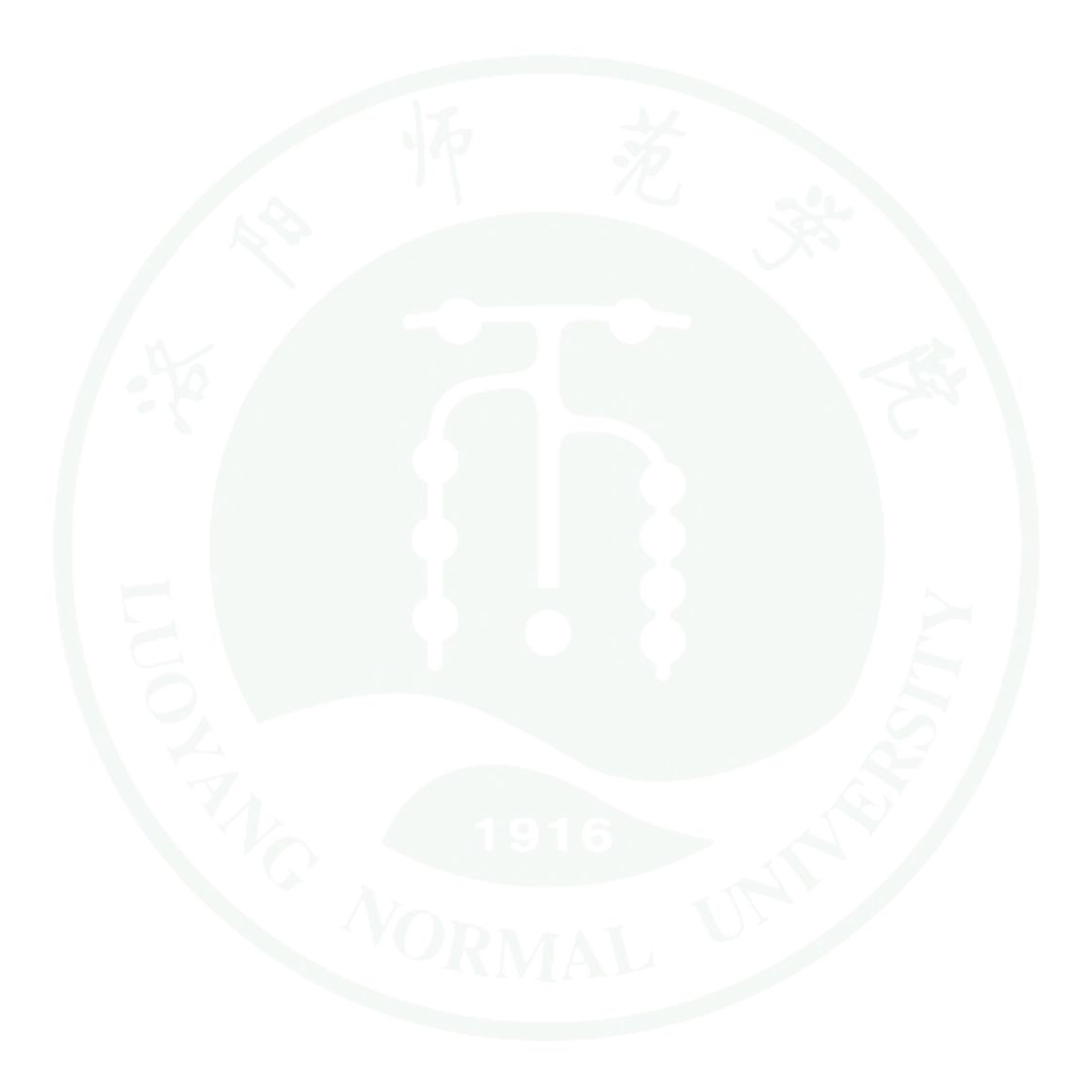 Please enter the headline
小标题
xiaobiaoti
请输入内容请输入内容请输入内容请输入内容请输入内容请输入内容请输入内容请输入内容请输入内容请输入内容请输入内容
请输入小标题
1、小标题
2、小标题
请输入正文内容请输入正文内容请输入正文内容请输入正文内容请输入正文内容请输入正文内容请输入正文内容请输入正文内容请输入正文内容请输入正文内容请输入正文内容
请输入正文内容请输入正文内容请输入正文内容请输入正文内容请输入正文内容请输入正文内容请输入正文内容请输入正文内容请输入正文内容请输入正文内容请输入正文内容
小标题
请输入小标题
PK
小标题
小标题
请输入正文内容
请输入正文内容
请输入正文内容
请输入正文内容
请输入正文内容
请输入正文内容
请输入正文内容
请输入正文内容
请输入正文内容
请输入正文内容
请输入小标题
小标题
小标题
小标题
小标题
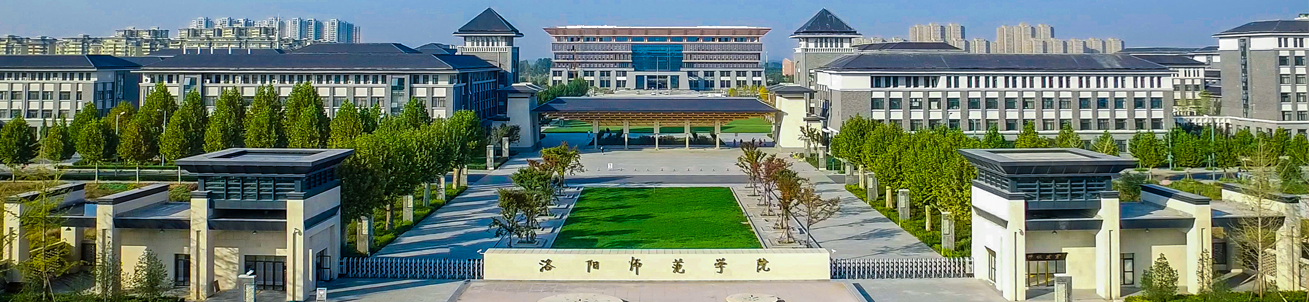 请输入正文内容请输入正文内容请输入正文内容请输入正文内容请输入正文内容
请输入正文内容请输入正文内容请输入正文内容请输入正文内容请输入正文内容
请输入正文内容请输入正文内容请输入正文内容请输入正文内容请输入正文内容
请输入正文内容请输入正文内容请输入正文内容请输入正文内容请输入正文内容
请输入小标题
请输入正文内容请输入正文内容请输入正文内容请输入正文内容请输入正文内容请输入正文内容请输入正文内容请输入正文内容请输入正文内容请输入正文内容
小标题
小标题
小标题
请输入正文内容请输入正文内容请输入正文内容请
请输入正文内容请输入正文内容请输入正文内容请
请输入正文内容请输入正文内容请输入正文内容请
小标题
小标题
请输入正文内容请输入正文内容请输入正文内容请
请输入正文内容请输入正文内容请输入正文内容请
请输入小标题
小标题
请输入正文内容请输入正文内容请输入正文内容请输入正文内容请输入正文内容请输入正文内容请输入正文内容请输入正文内容
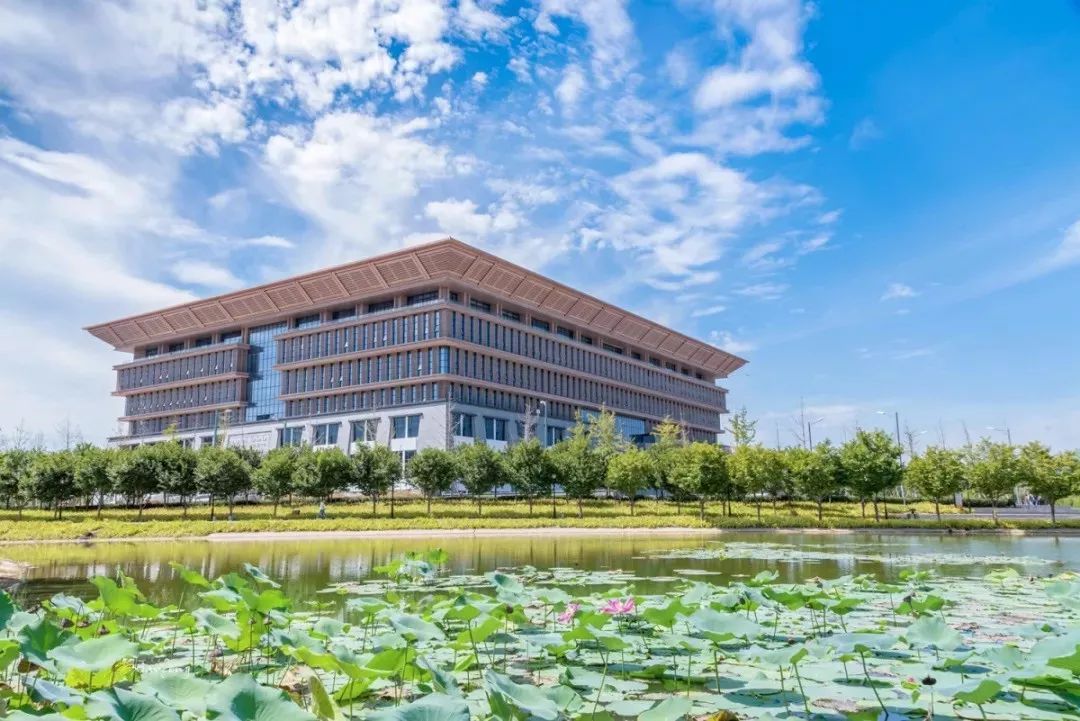 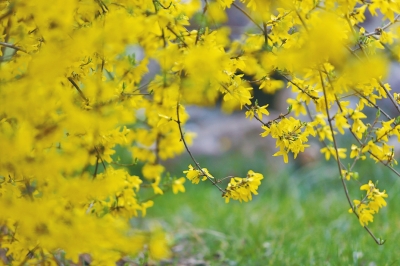 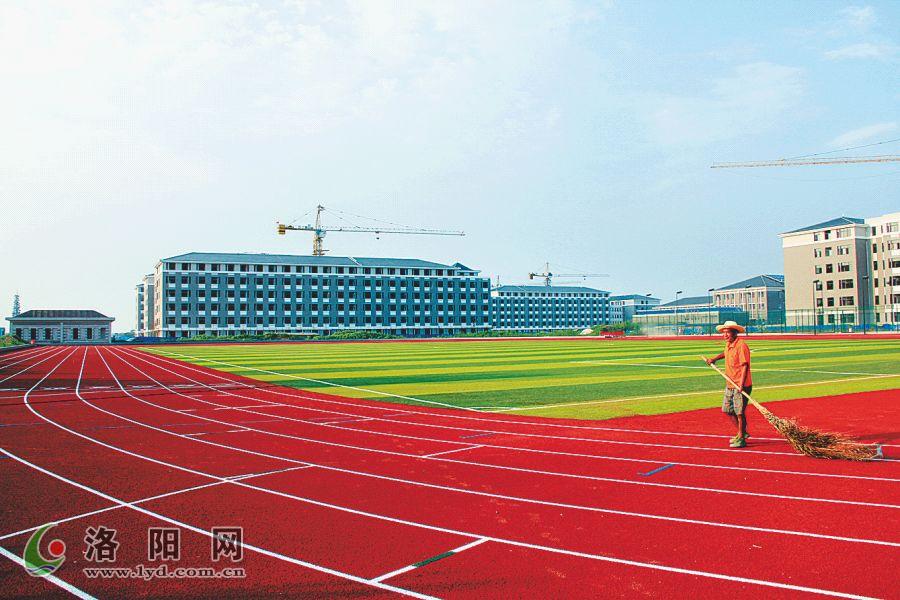 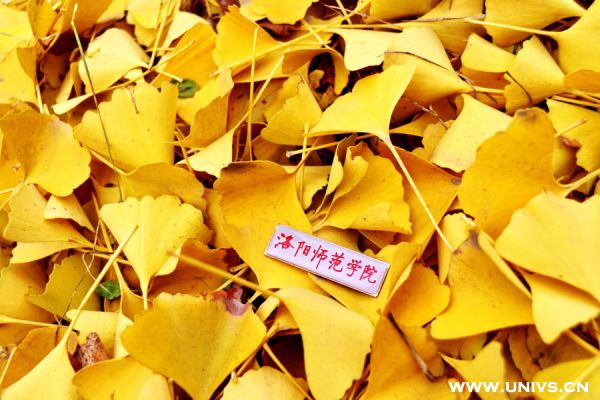 小标题
小标题
小标题
小标题
请输入小标题
① 小标题
② 小标题
请输入正文内容
请输入正文内容
请输入正文内容
请输入正文内容
请输入正文内容
请输入正文内容
④ 小标题
③ 小标题
请输入正文内容
请输入正文内容
请输入正文内容
请输入正文内容
请输入正文内容
请输入正文内容
请输入小标题
小标题
小标题
小标题
小标题
小标题
请输入正文内容请输入正文内容请输入正文内容
请输入正文内容请输入正文内容请输入正文内容
请输入正文内容请输入正文内容请输入正文内容
1、课题背景
请输入内容请输入内容请输入内容请输入内容请输入内容请输入内容请输入内容请输入内容请输入内容请输入内容
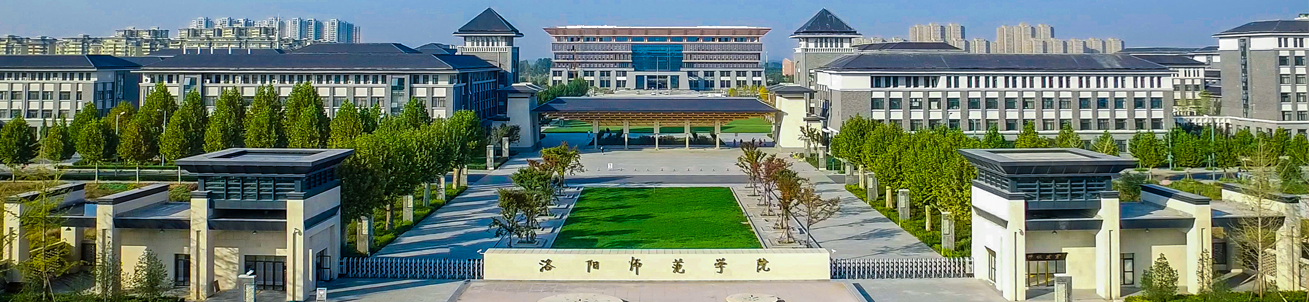 请输入内容请输入内容请输入内容请输入内容请输入内容请输入内容请输入内容请输入内容请输入内容请输入内容
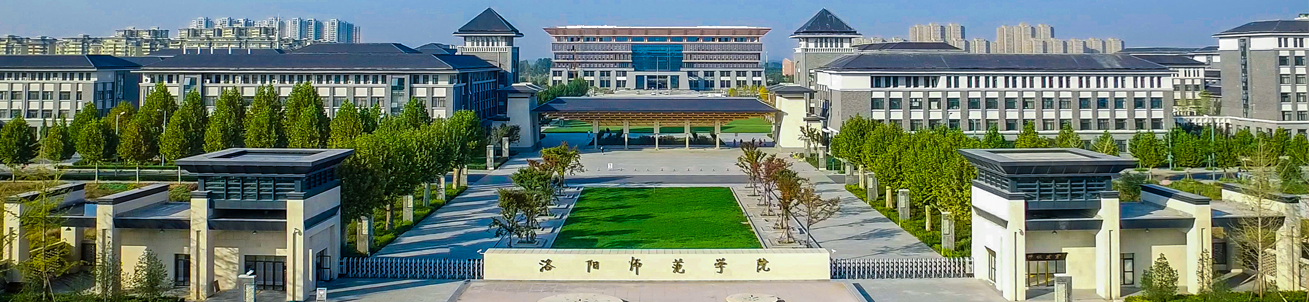 请输入小标题
小标题
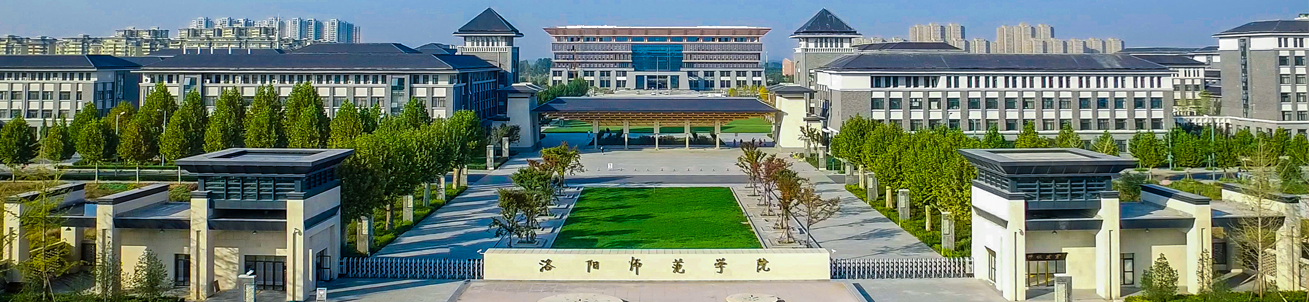 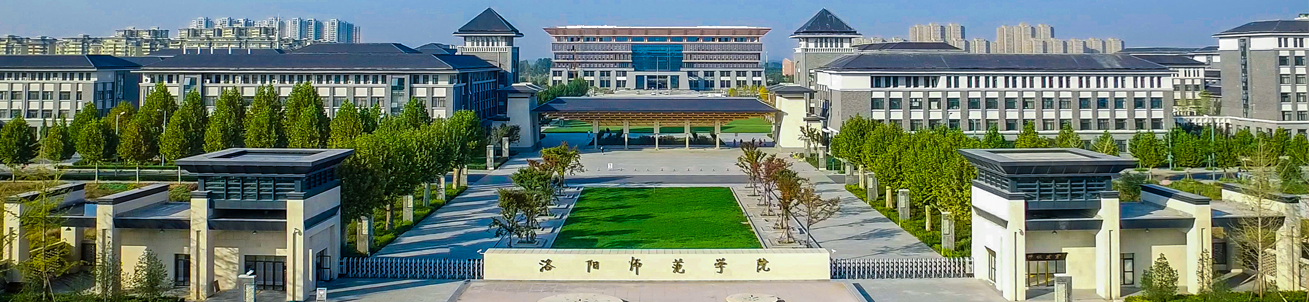 请输入正文内容请输入正文内容请输入正文内容请输入正文内容请输入正文内容请输入正文内容请输入正文内容请输入正文内容
请输入小标题
小标题
请输入正文内容请输入正文内容请输入正文内容
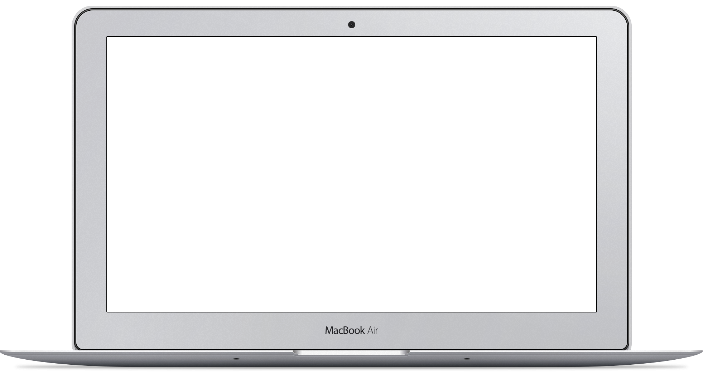 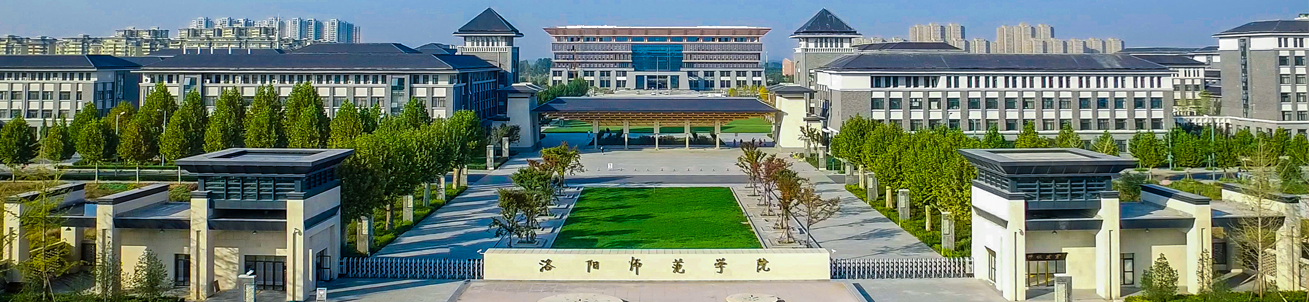 小标题
小标题
请输入正文内容请输入正文内容请输入正文内容
小标题
请输入正文内容请输入正文内容请输入正文内容
请输入小标题
课题进度
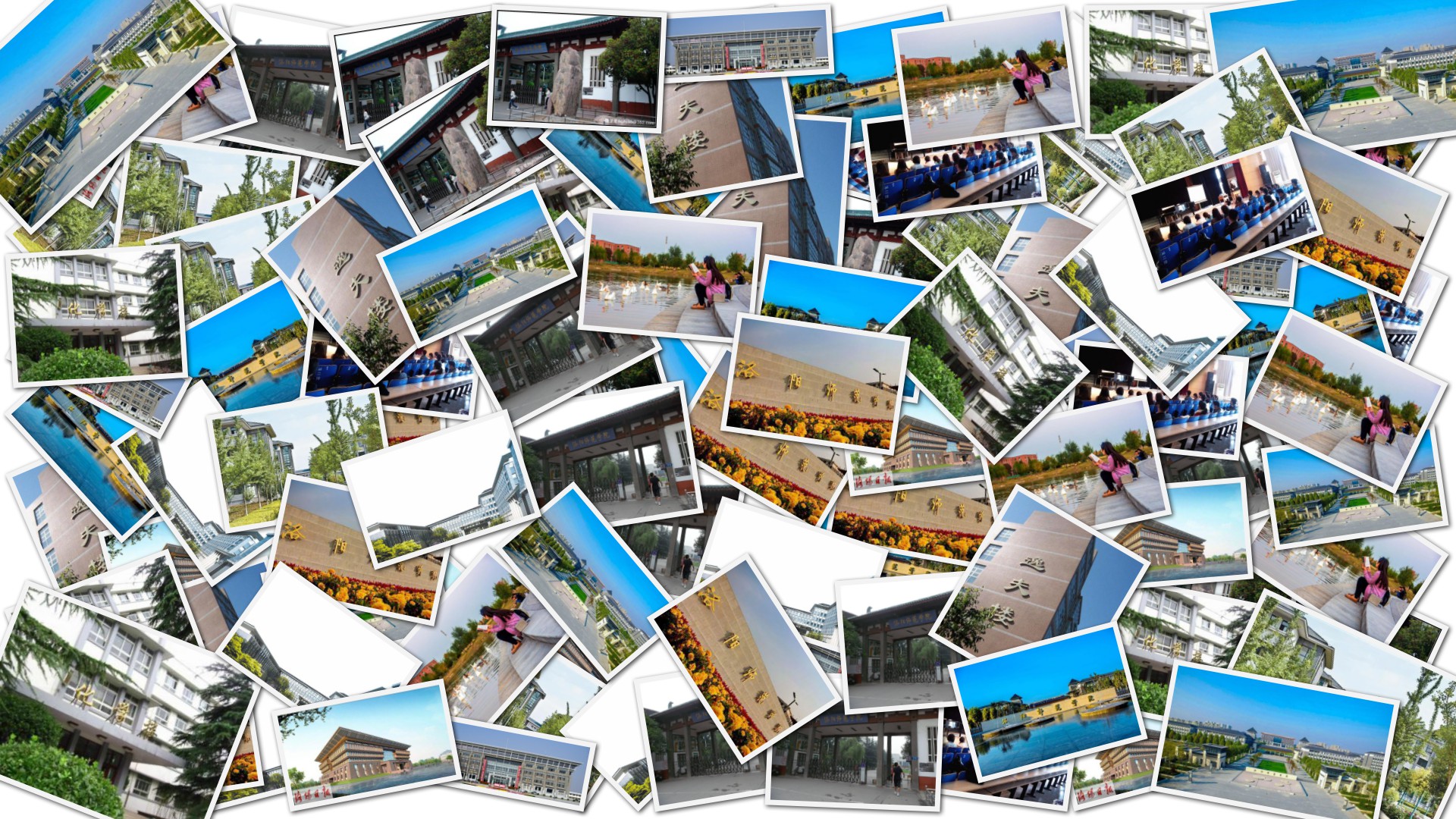 UNIVERSITY
小标题
小标题
小标题
UNIVERSITY
请输入正文内容请输入正文内容请输入正文内容
请输入正文内容请输入正文内容请输入正文内容
请输入正文内容请输入正文内容请输入正文内容
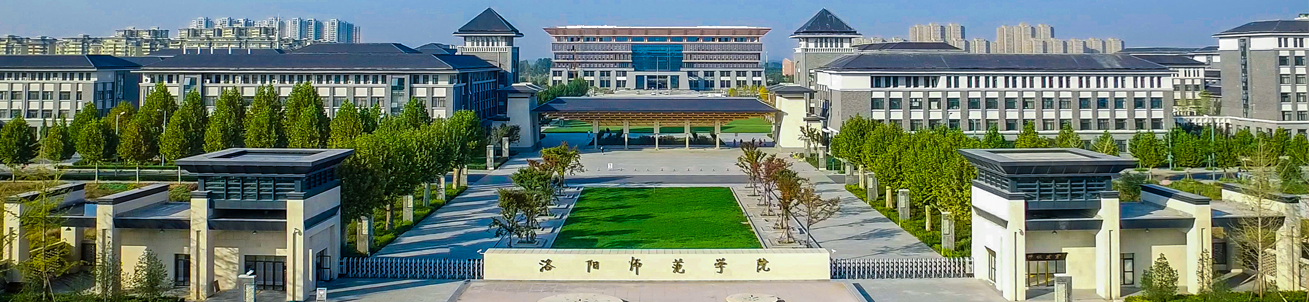 小标题
10个
30个
60个
90个
小标题
小标题
小标题
小标题
请输入小标题
联系方式
联系方式
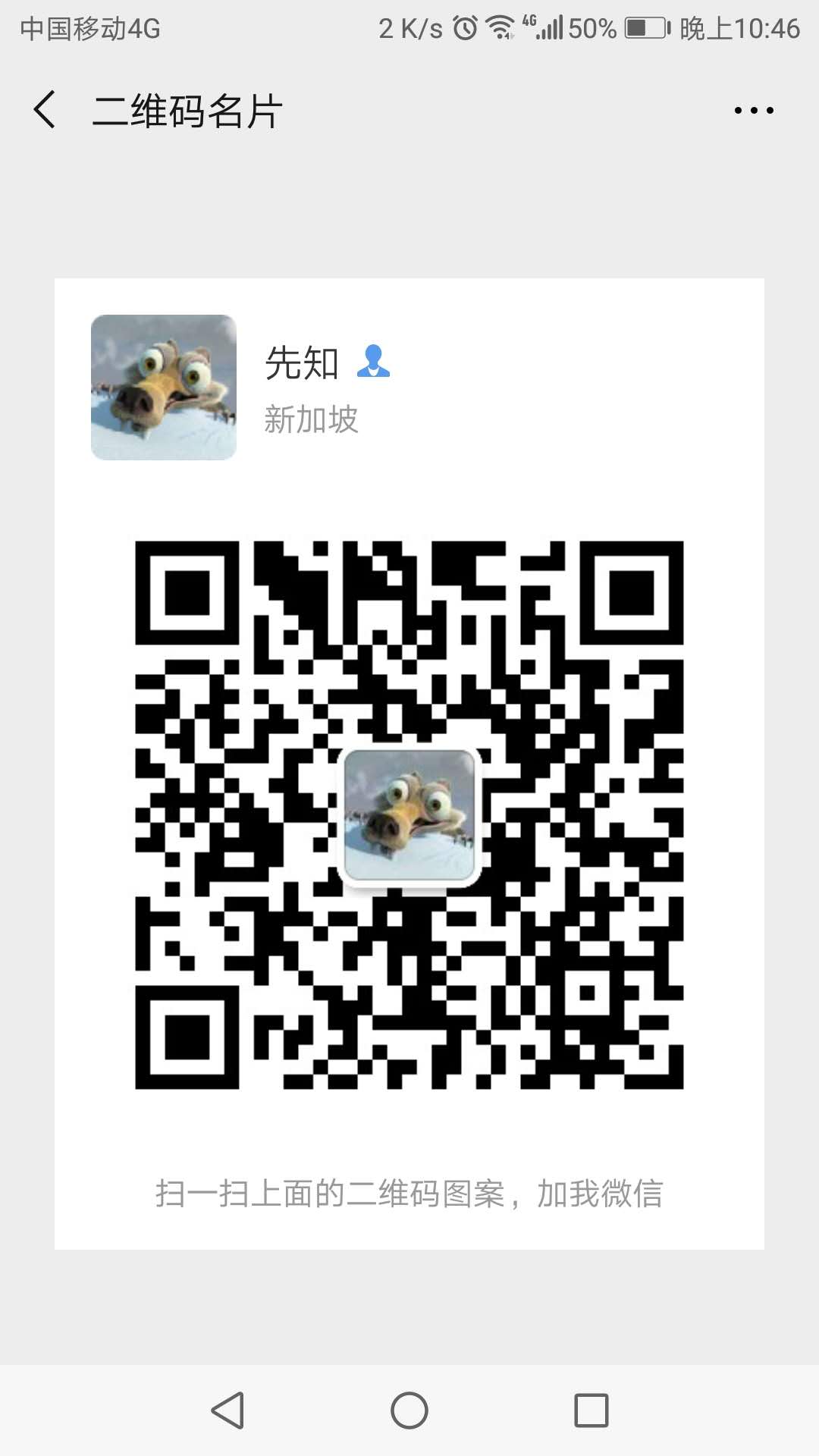 微信：shikui163
手机：15236205XXX
邮箱：616532808@qq.com
地址：……
色彩规范
主色
深色
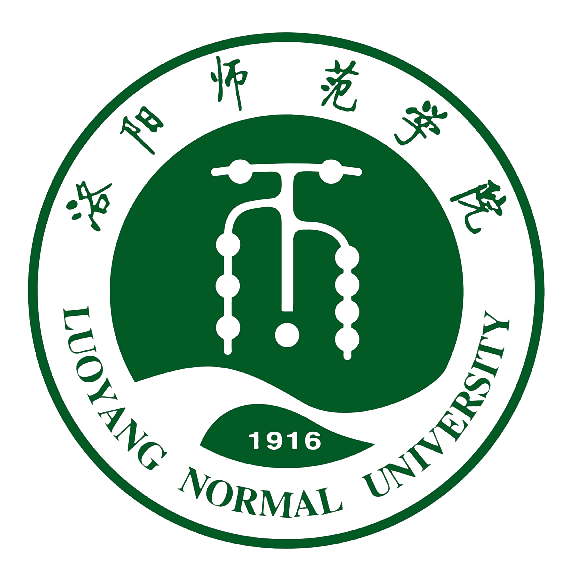 C90M53Y100K22
RGB:(2,97,31)
平衡色
浅色
PPT模板中，主色取自于学校LOGO，搭配经典黑色、橙色，可形成强烈的视觉识别性、辨识度。
C11M65Y92K0
RGB:(232,120,26)
字体规范
中文
微软雅黑
微软雅黑 Light
中文选用PPT经典字体：
微软雅黑
微软雅黑 Light


英文选用专业英文字体：Arial Black
Arial
英文
Arial Black
Arial
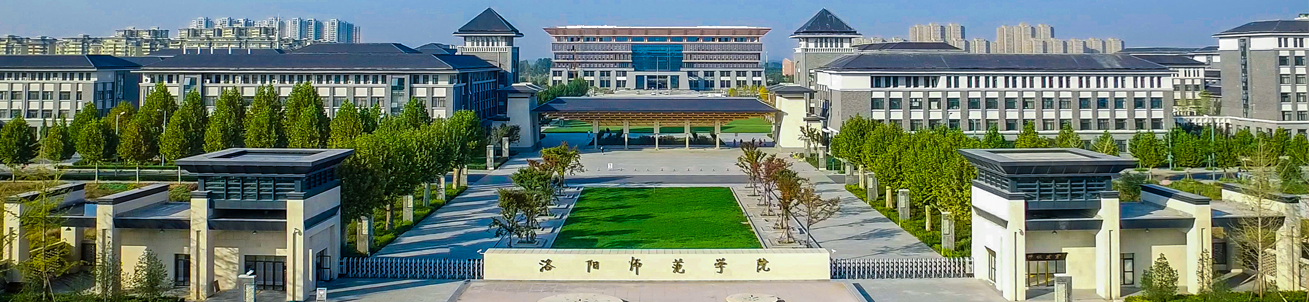 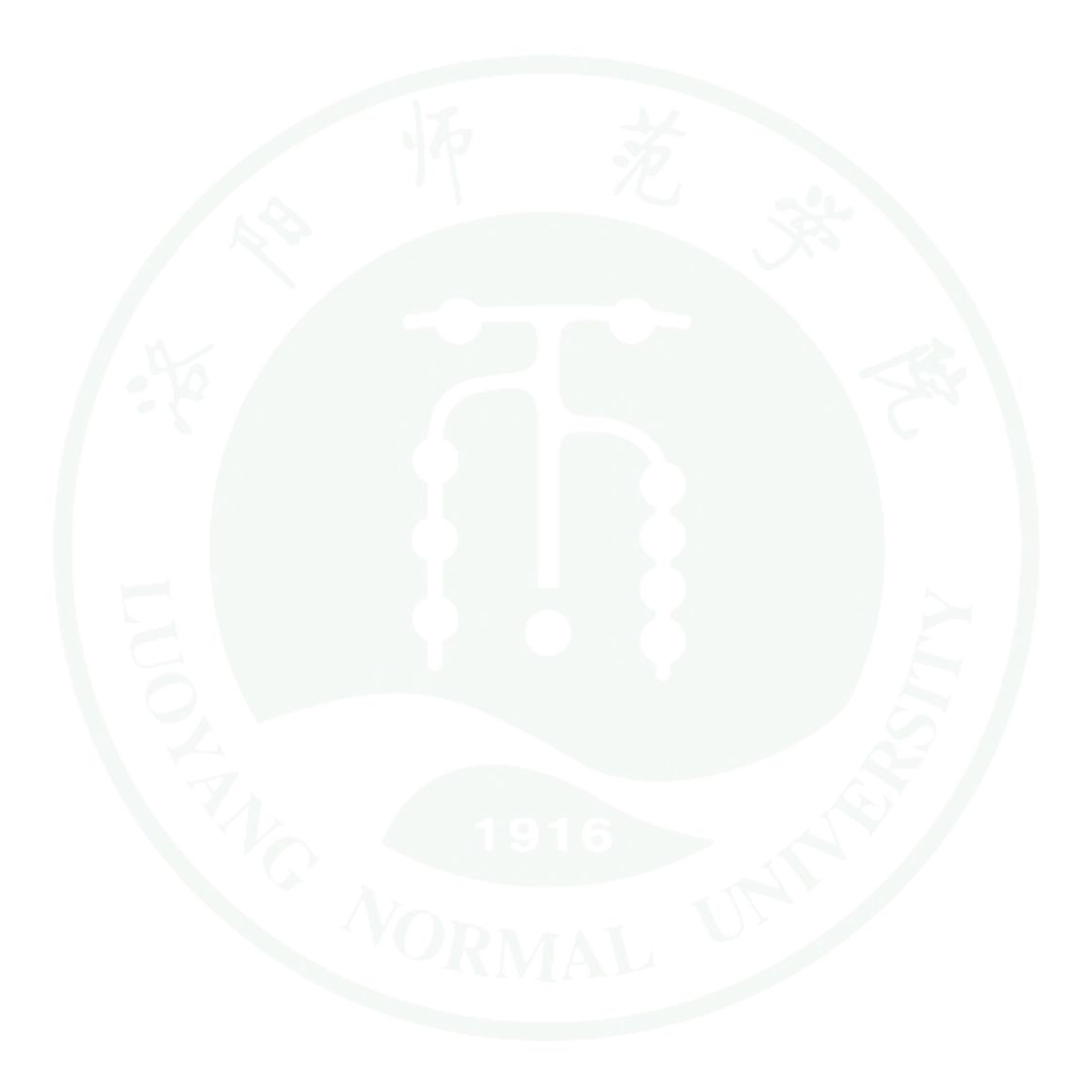 师范学院模板（备选）
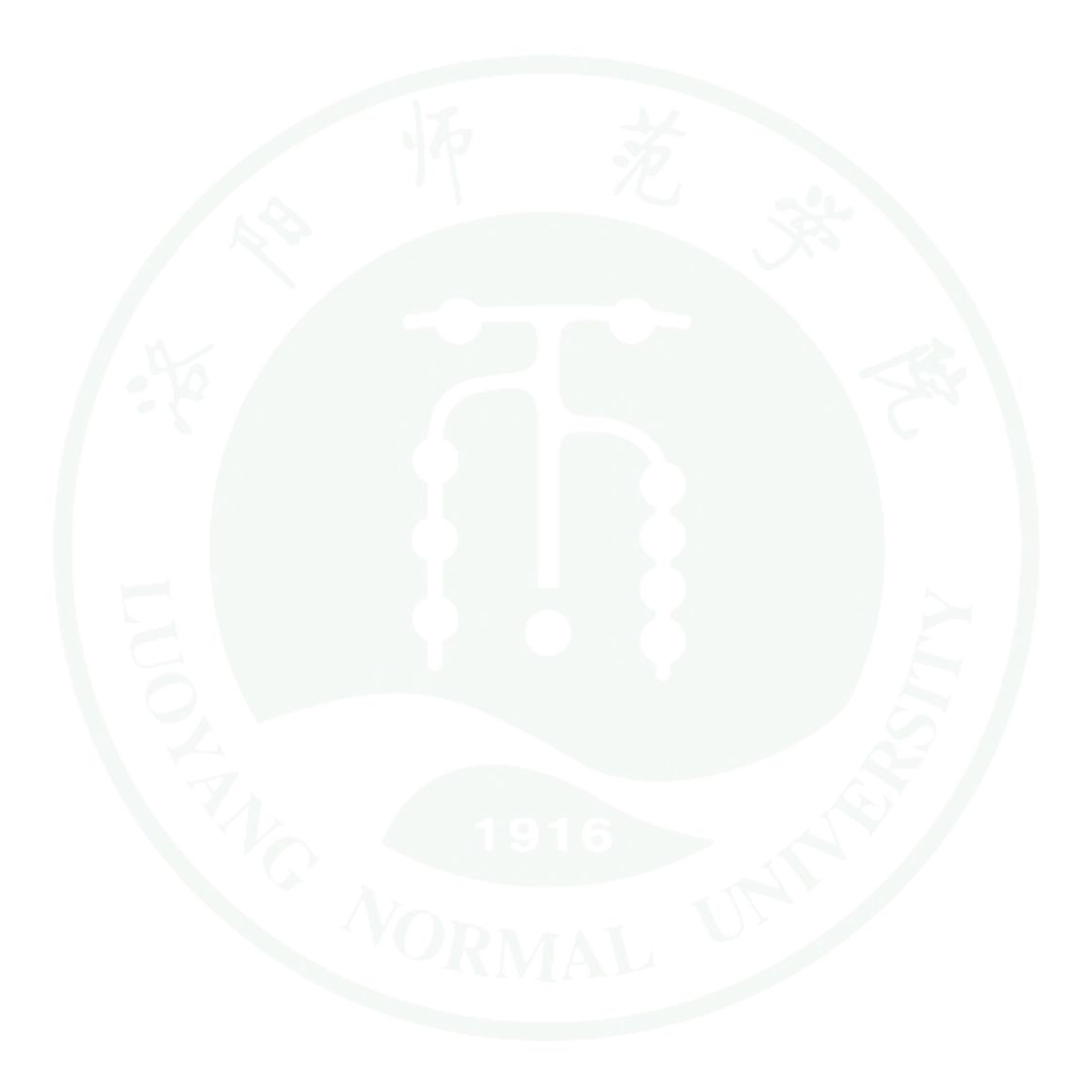 制作：XXX
指导：XXX
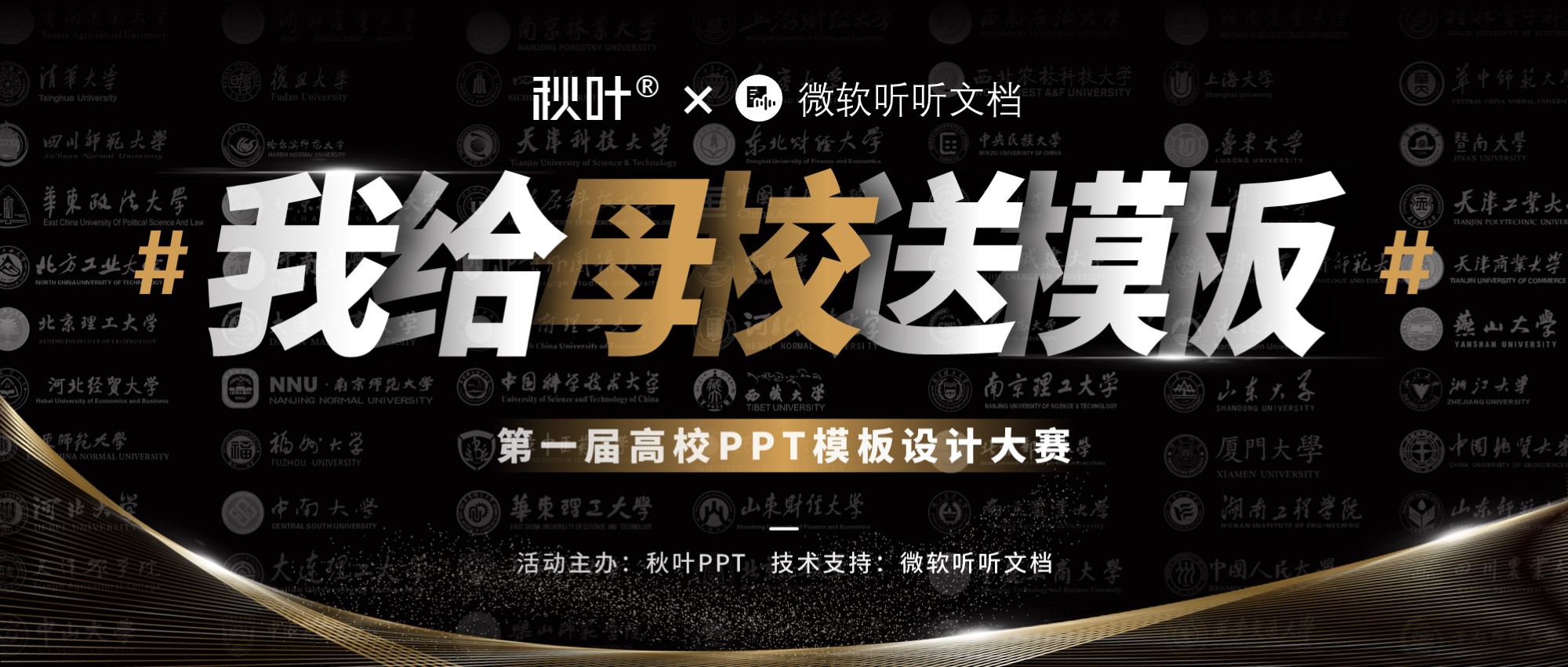 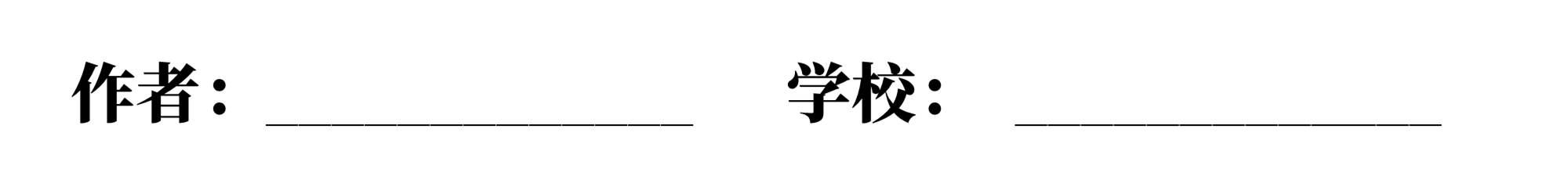 时永奎
洛阳师范学院
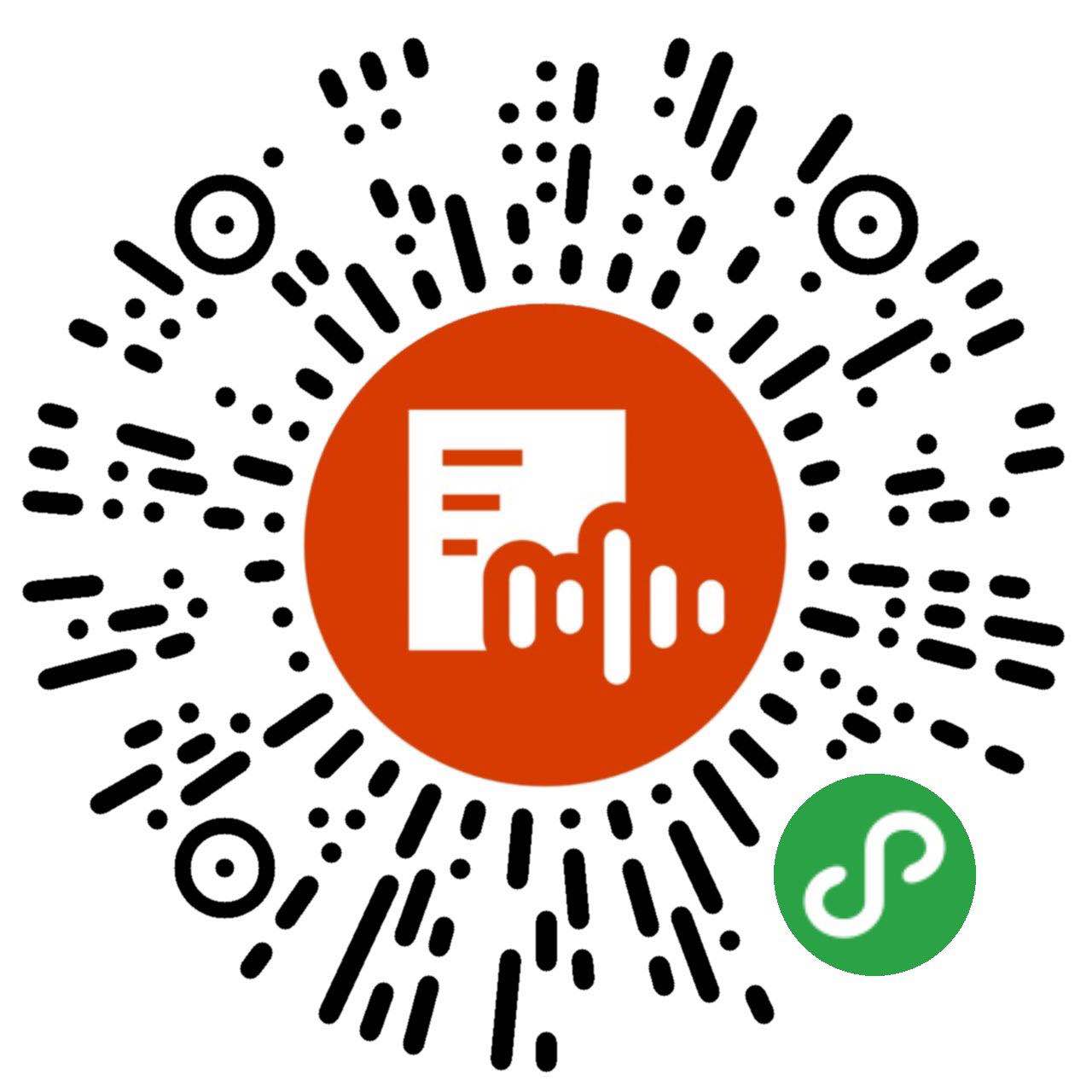